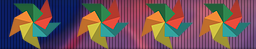 Prosthetic Valve Endocarditis
Sananta Kumar Dash
                     MD (Anesthesiology), FNB (CCM), EDICM, FCCP
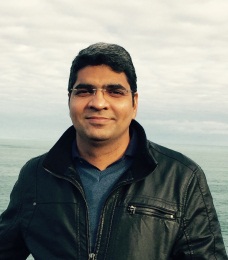 Criticalcareindia.com
Microbiology
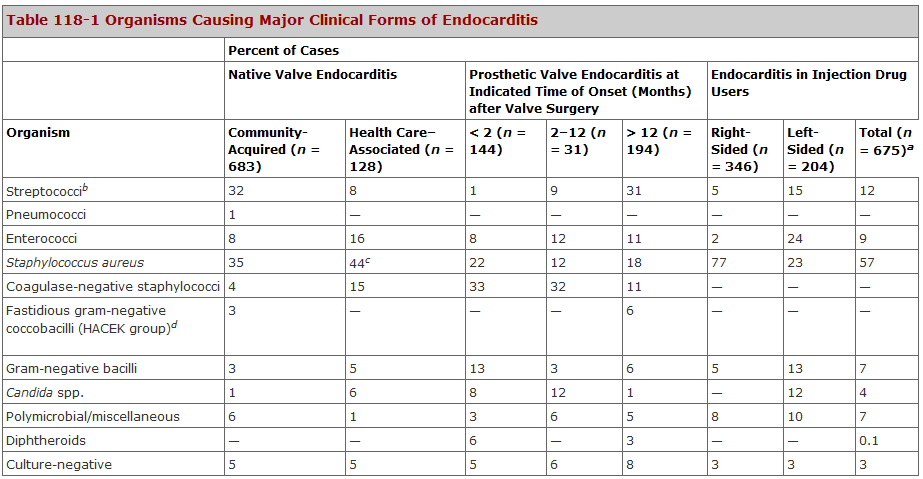 Criticalcareindia.com
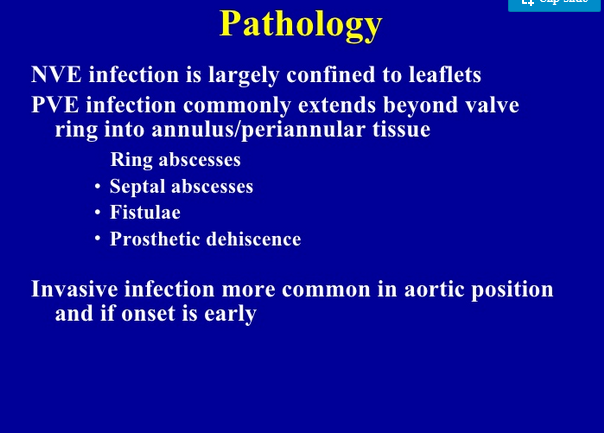 Criticalcareindia.com
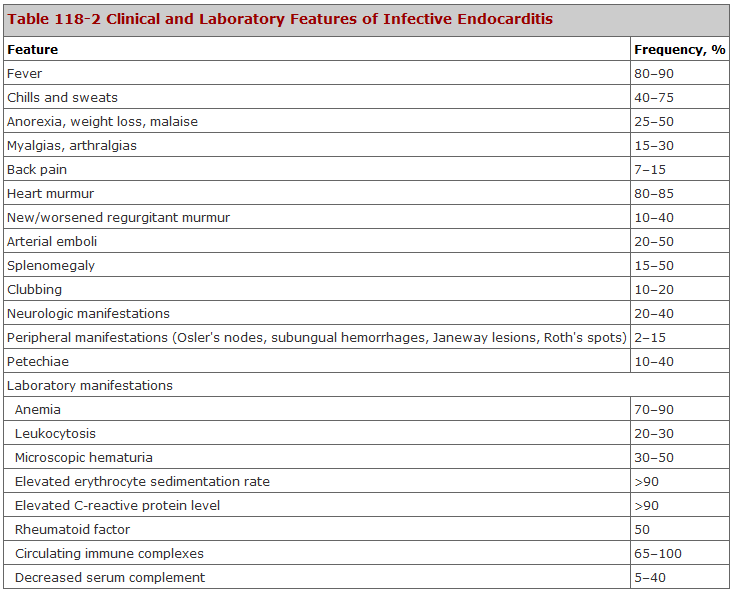 Criticalcareindia.com
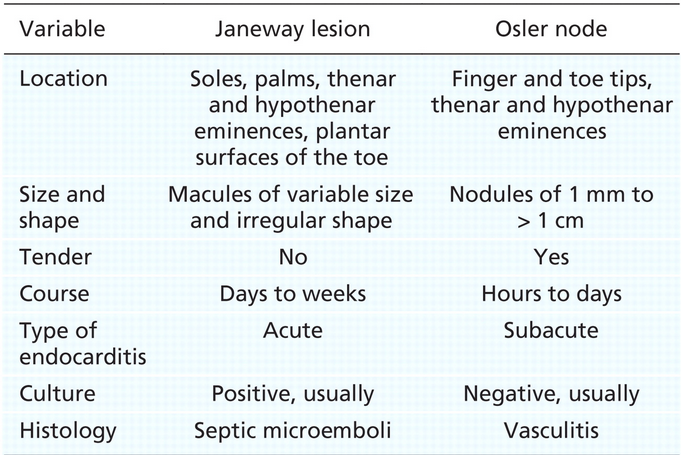 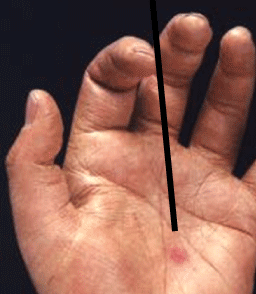 Criticalcareindia.com
Complications
Criticalcareindia.com
Complications
Criticalcareindia.com
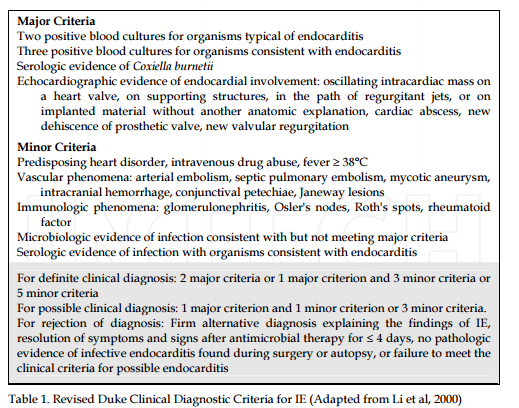 Criticalcareindia.com
Criticalcareindia.com
Number of Cultures
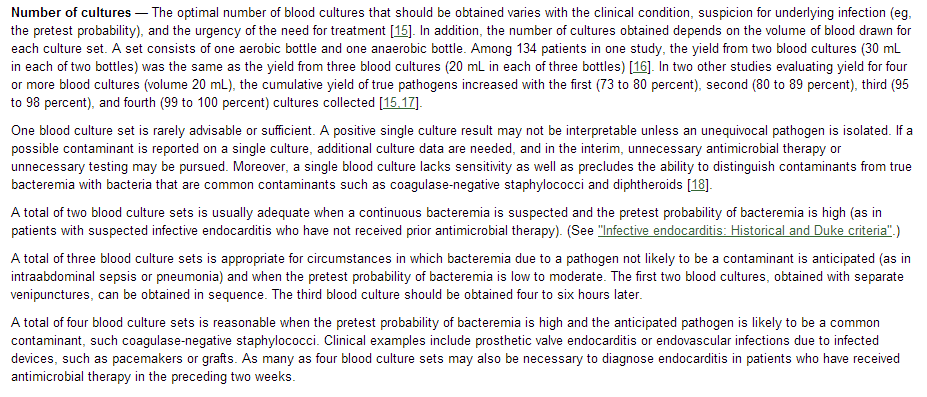 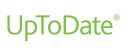 Criticalcareindia.com
An approach to the diagnostic use of echocardiography (echo).
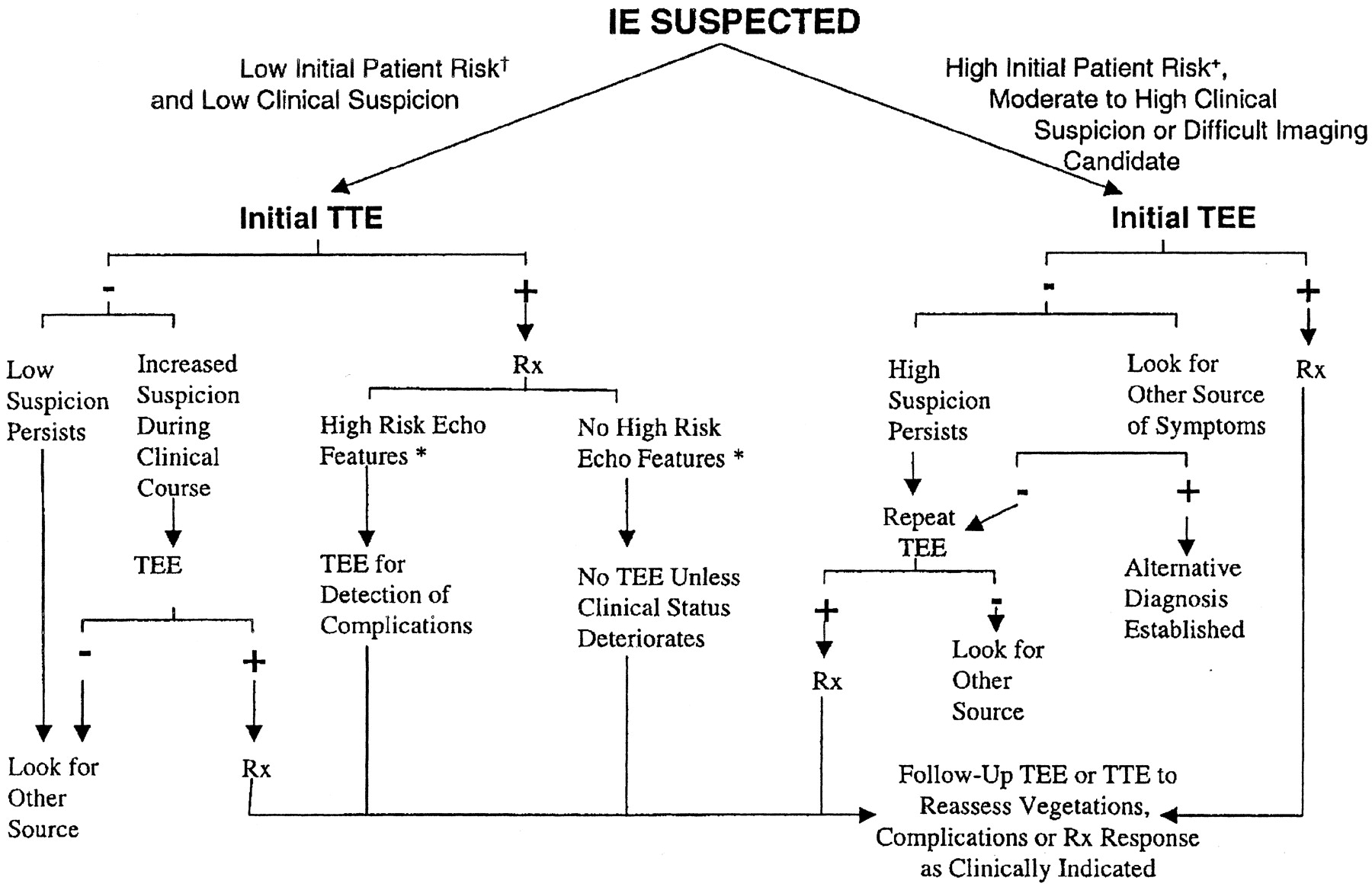 *High-risk echocardiographic features include

Large and/or mobile vegetations
Valvular insufficiency
Suggestion of perivalvular extension, or secondary ventricular dysfunction
Larry M. Baddour et al. Circulation. 2005;111:e394-e434
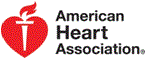 Criticalcareindia.com
Copyright © American Heart Association, Inc. All rights reserved.
[Speaker Notes: An approach to the diagnostic use of echocardiography (echo). *High-risk echocardiographic features include large and/or mobile vegetations, valvular insufficiency, suggestion of perivalvular extension, or secondary ventricular dysfunction (see text). †For example, a patient with fever and a previously known heart murmur and no other stigmata of IE. +High initial patient risks include prosthetic heart valves, many congenital heart diseases, previous endocarditis, new murmur, heart failure, or other stigmata of endocarditis. Rx indicates antibiotic treatment for endocarditis. Reproduced with permission from: Bayer AS, Bolger AF, Taubert KA, Wilson W, Steckelberg J, Karchmer AW, Levison M, Chambers HF, Dajani AS, Gewitz MH, Newburger JW, Gerber MA, Shulman ST, Pallasch TJ, Gage TW, Ferrieri P. Diagnosis and Management of Infective Endocarditis and Its Complications. Circulation. 1998;98:2936–2948.]
Staphylococcus
Criticalcareindia.com
Streptococcus
Criticalcareindia.com
Enterococcus
Criticalcareindia.com
Others
Criticalcareindia.com
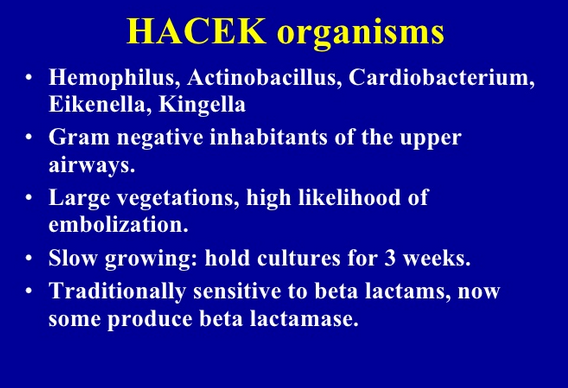 Criticalcareindia.com
Indications for surgery in IE
Criticalcareindia.com
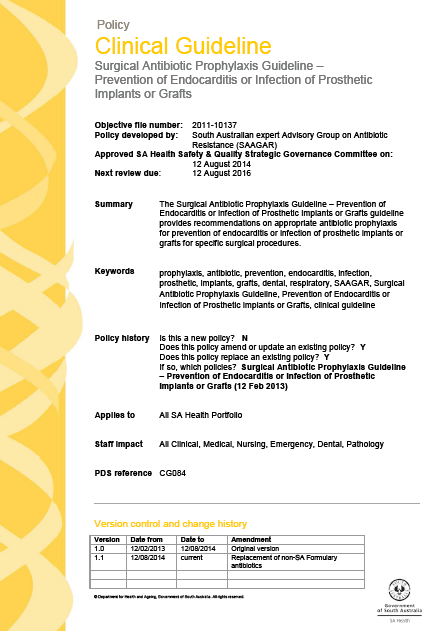 Surgical Antibiotic Prophylaxis Guidelines Prevention of Endocarditis or Infection of Prosthetic Implants or Grafts
Criticalcareindia.com
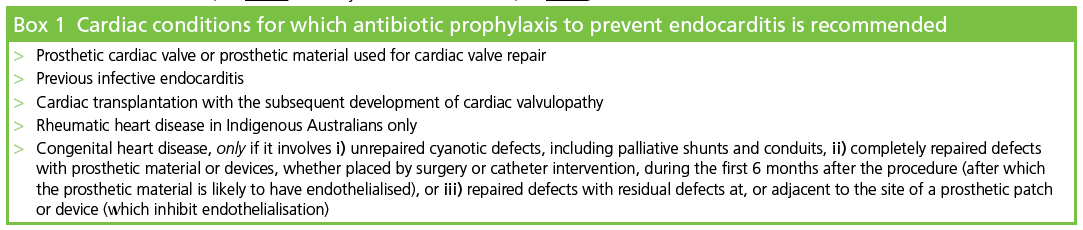 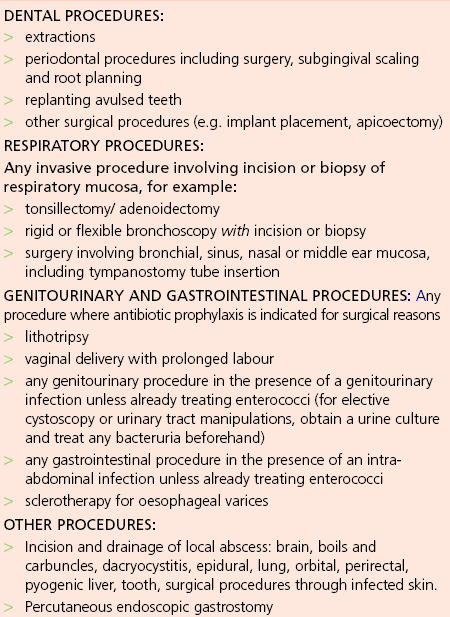 PROPHYLAXIS ALWAYS REQUIRED
Criticalcareindia.com
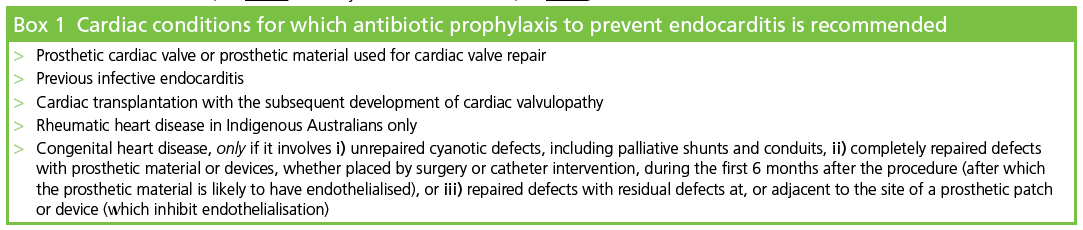 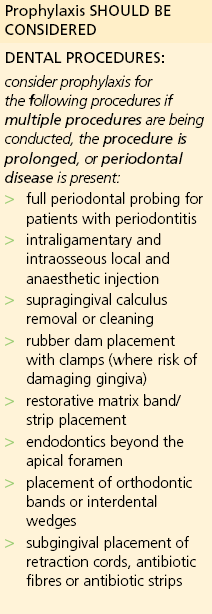 PROPHYLAXIS SHOULD BE CONSIDERED
Criticalcareindia.com
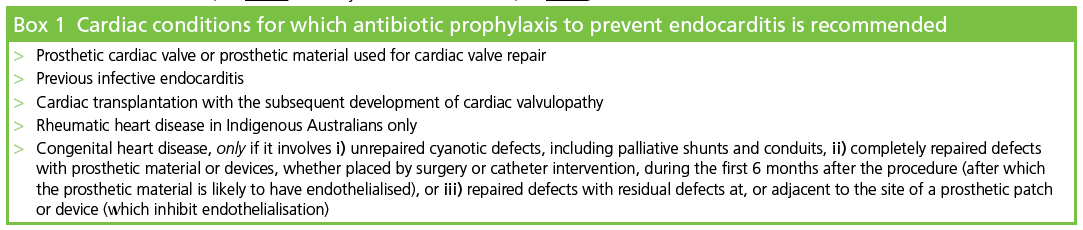 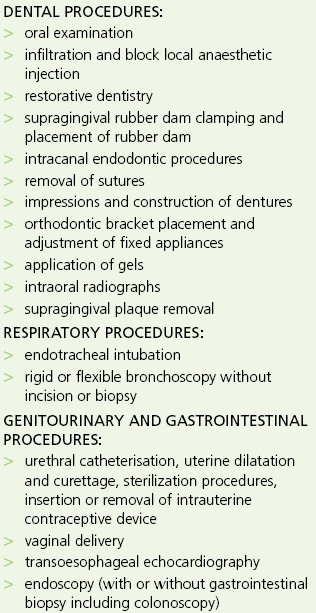 PROPHYLAXIS NOT REQUIRED
Criticalcareindia.com